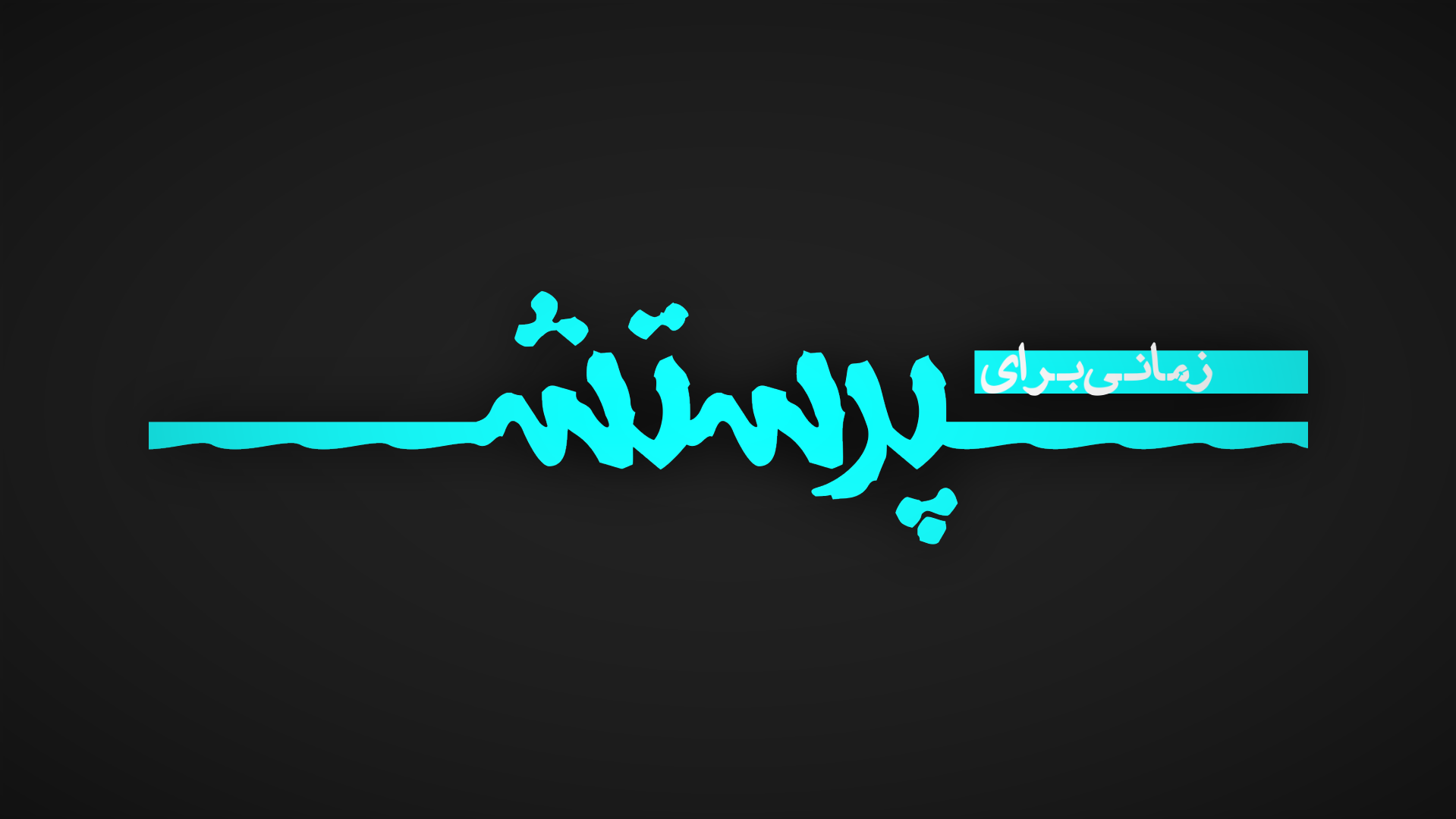 پیروزی هست آزادی هست
پیروزی در نام تو عیسی
پرجلال است پرقدرت است
پرجلال تنها نام تو عیسی
چون ترسان شوم جانم خم شود
باز در تو ظفر خواهم یافت
آنگه سرایم بازهم سرایم 
پیروزی هست در نام تو عیسی
(x۲)
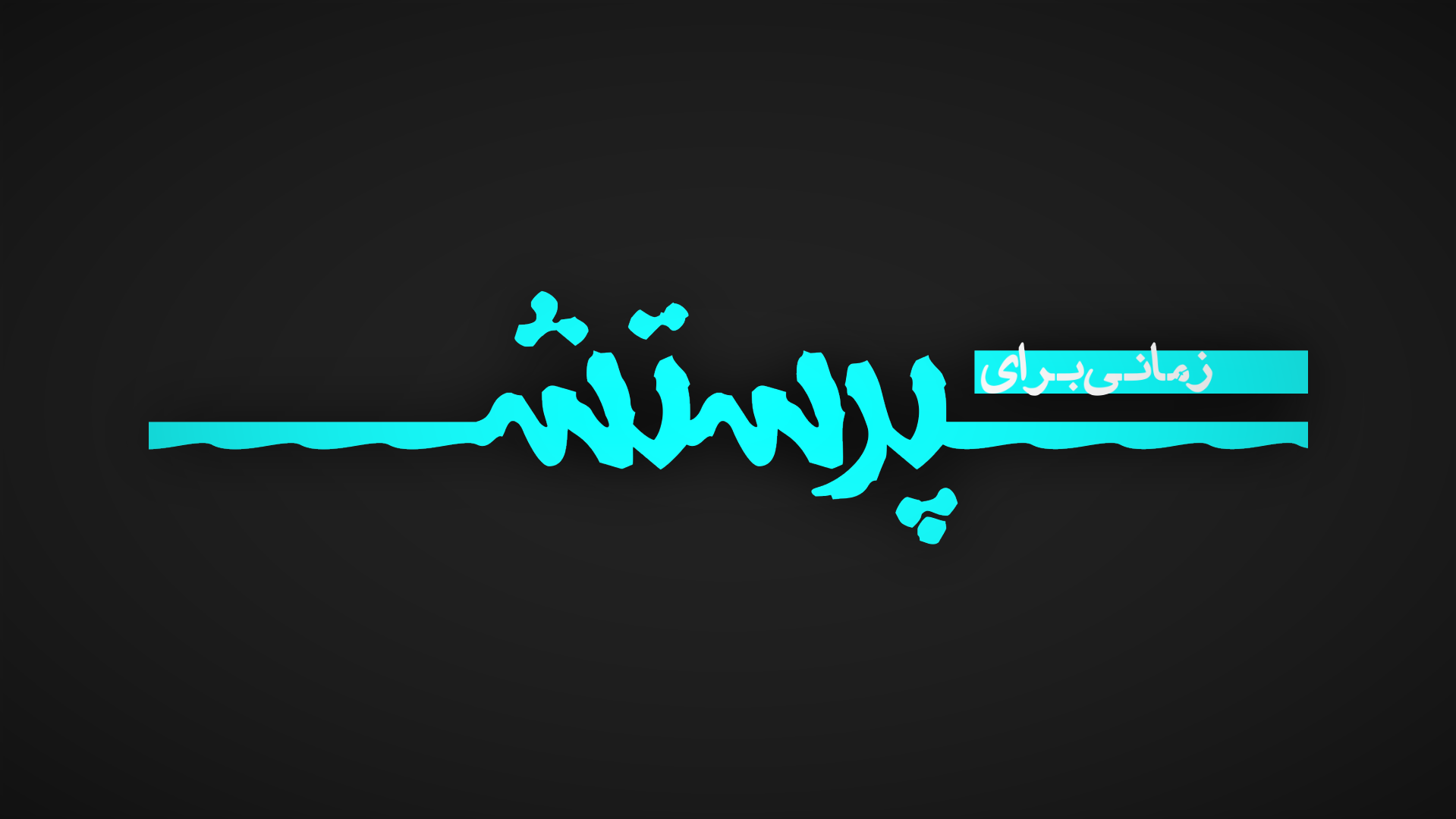